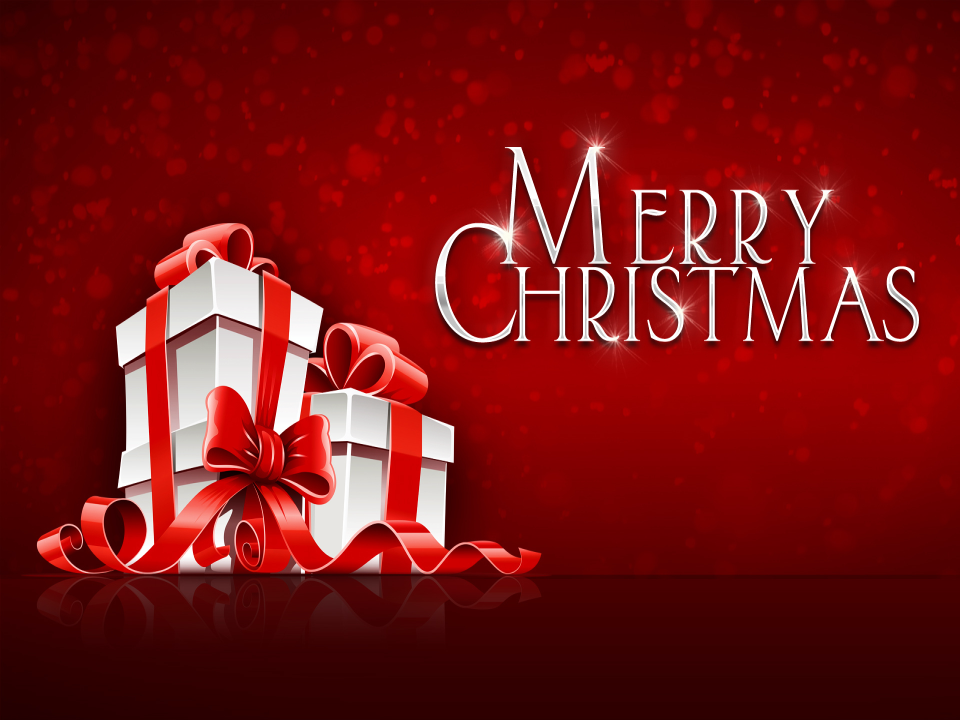 Good morning, Good morning,
Good morning to you!
Good morning, Good morning,
I am glad to see you!
Фонетическая зарядка.
(a:)  park, are, car, dark, farmer ;
 (з:) her, girl, dirty, shirt, bird;
 (о:) horse, corn, short, morning;
 (w) what, why, when, where, white;
 (i:)  teacher, jeans, green, see, teeth.
Merry Christmas!                 Happy New Year!
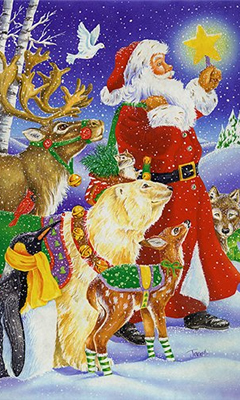 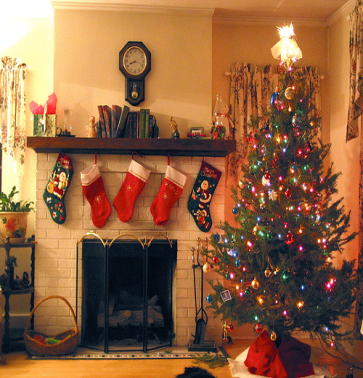 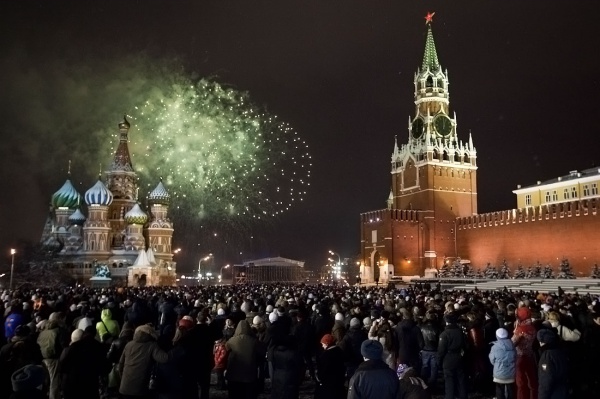 New words!
Happy                                                       желать
New Year                                                  подарок
Christmas                                                счастливый
Wish                                                         Новый Год
Present                                                     Рождество
Santa Claus                                       Счастливого
                                                                Рождества
Merry Christmas                                   Санта
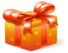 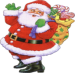 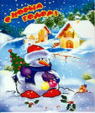 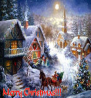 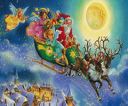 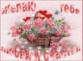 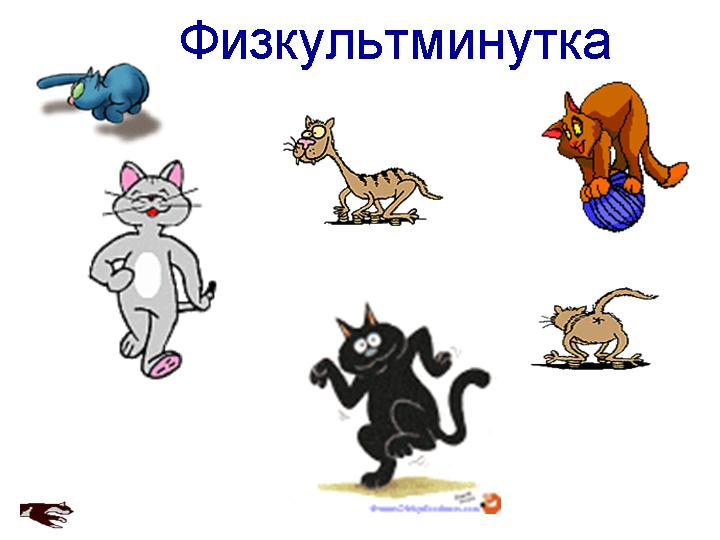 Stand up! Clap! Clap!
Arms up! Clap! Clap!
Step! Step! Arms Down!
Clap! Clap! Sit down!
Help Larry, Lulu and Rascal!
Исправь предложения:
Larry and Lulu are ten.  Larry is …   Lulu is …
They do not go to school.
Larry and Lulu help Santa Claus.
Rascal is a nice black cat.
Lulu would like a big red ball.
They have got a nice Sunday tree.
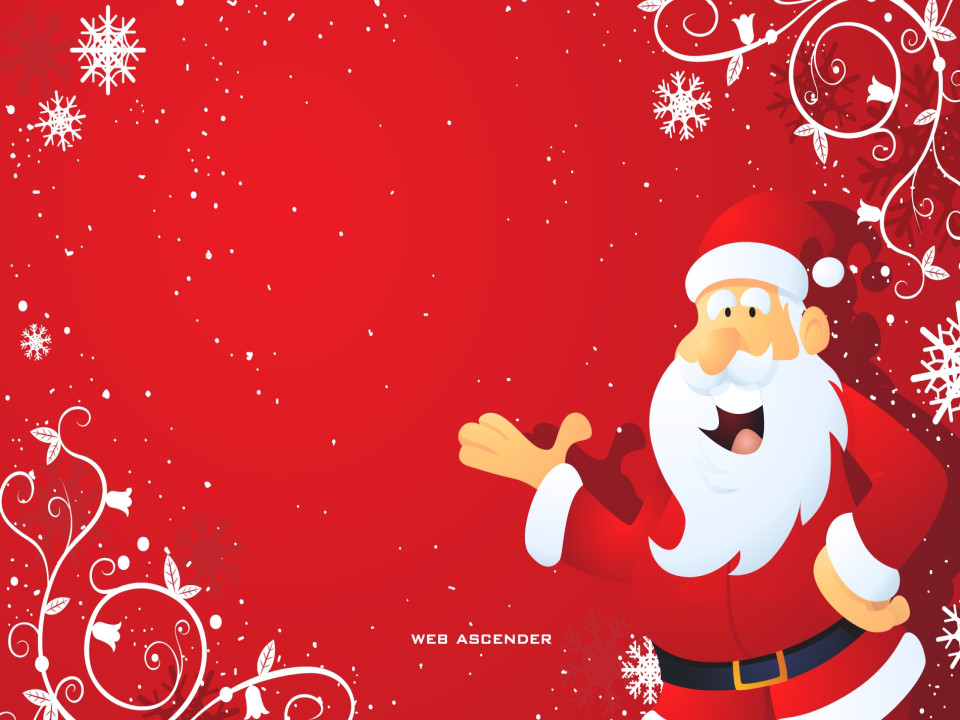 Скажи, что бы ты хотел получить в подарок от Деда Мороза.
Начни своё высказывание со слов:
I would like….
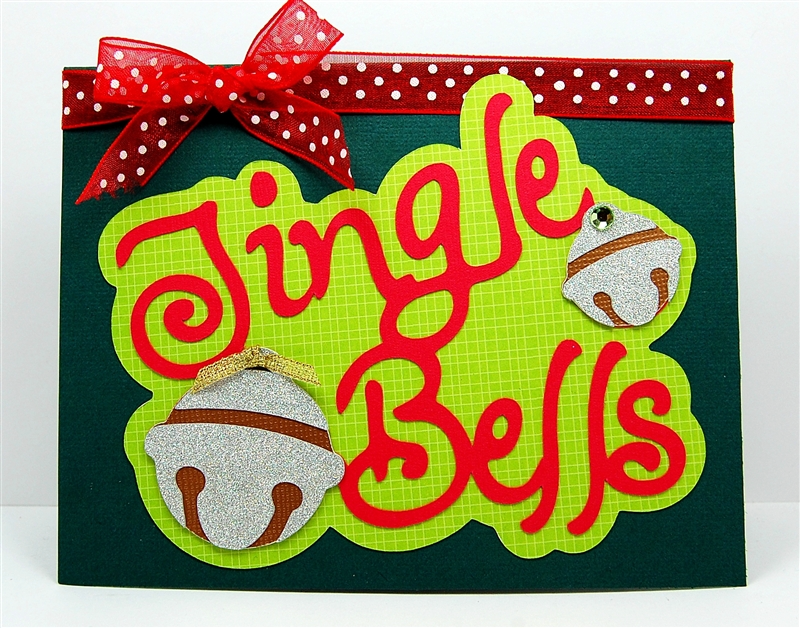 Homework
1. Learn new words.
2. A letter to Santa Claus
Конец урока.
Наш урок подходит к концу, мы с вами очень хорошо поработали.

The lesson is over.
                                  Good bye!
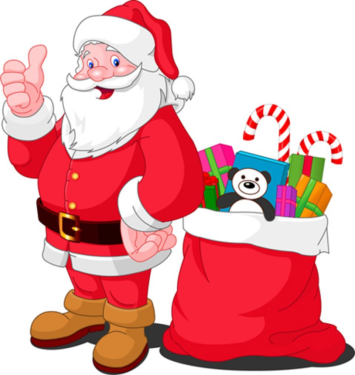